Hint Alt Kıtası Bölgesi
Neler öğreneceğiz?
İslam medeniyetinin, dünyanın farklı bölgelerindeki etkilerini fark eder.
https://www.youtube.com/watch?v=eZaHxOqRVis
Taç Mahal hakkında neler biliyorsunuz?
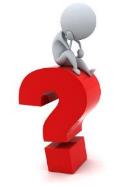 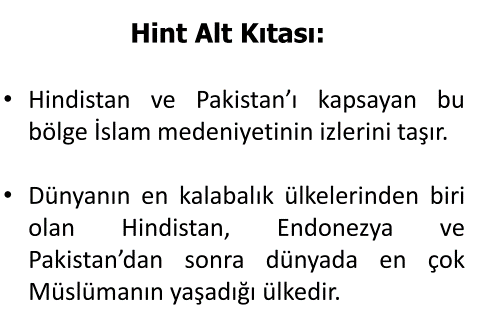 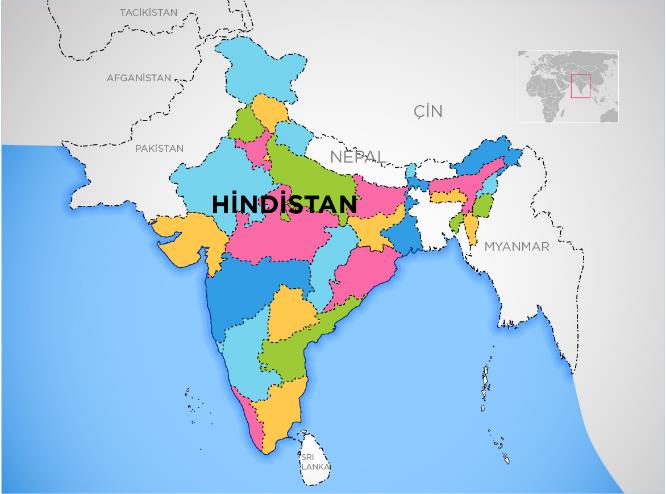 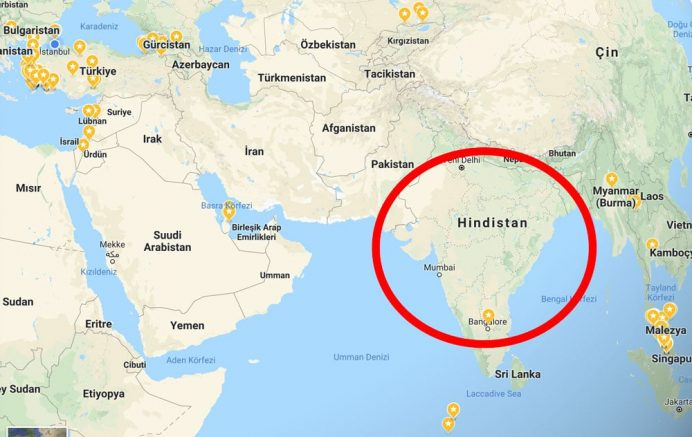 Hindistan’da ilk camii Emeviler döneminde (710) Muhammed b. Kasım tarafından Hindistan’ın Deybül şehrinde yaptırılmıştır. Böylece Hindistan’ın kapıları İslâm’a açılmıştır.
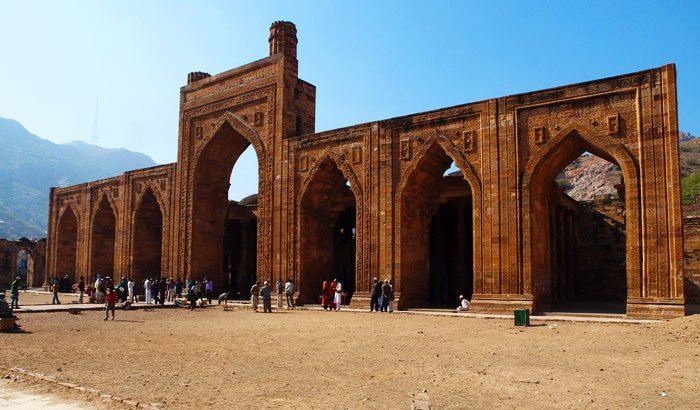 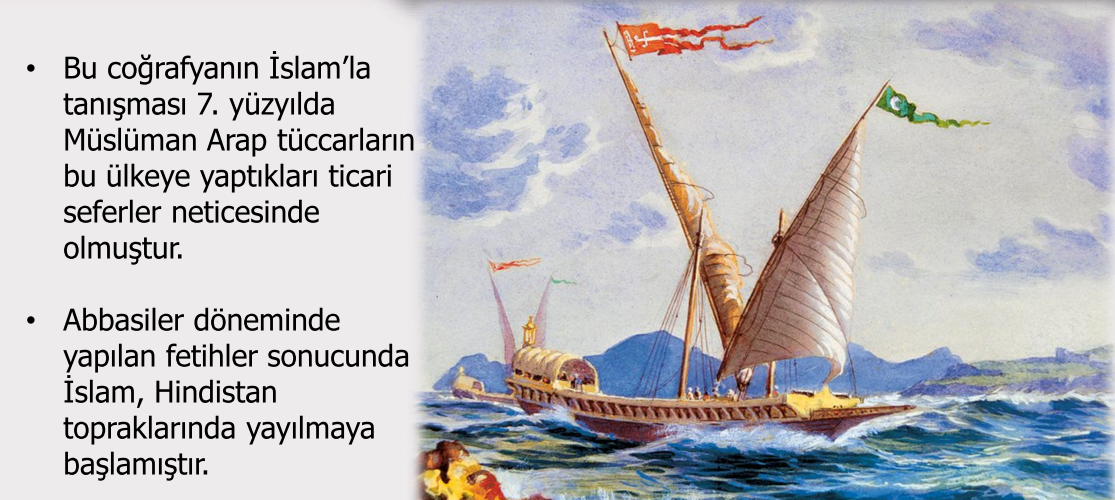 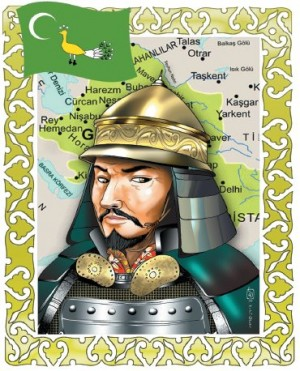 İslâm’ın Hindistan’da esas yayılmaya ve kökleşmeye başlaması 10. yüzyılda Gazneli Mahmut ile başlamıştır.
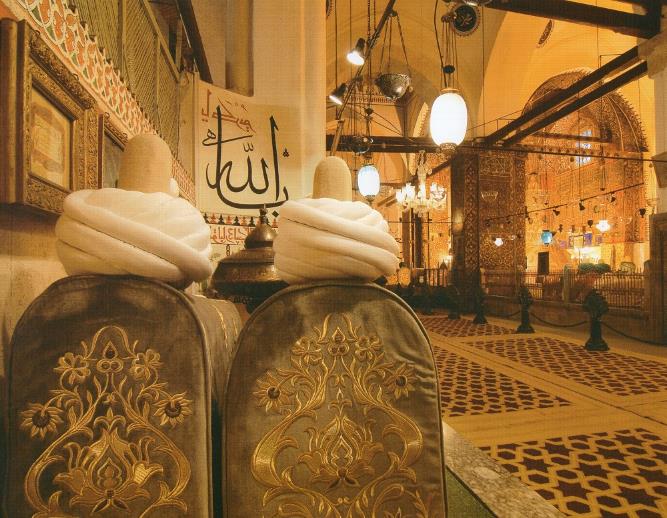 Fetihlerle birlikte buraya gelen «Horasan erenleri» olarak bilinen Türkistanlı âlim ve öğrenciler İslam dinini bölge halkına sevdirilip yaygınlaştırılmasında büyük katkıları olmuştur.
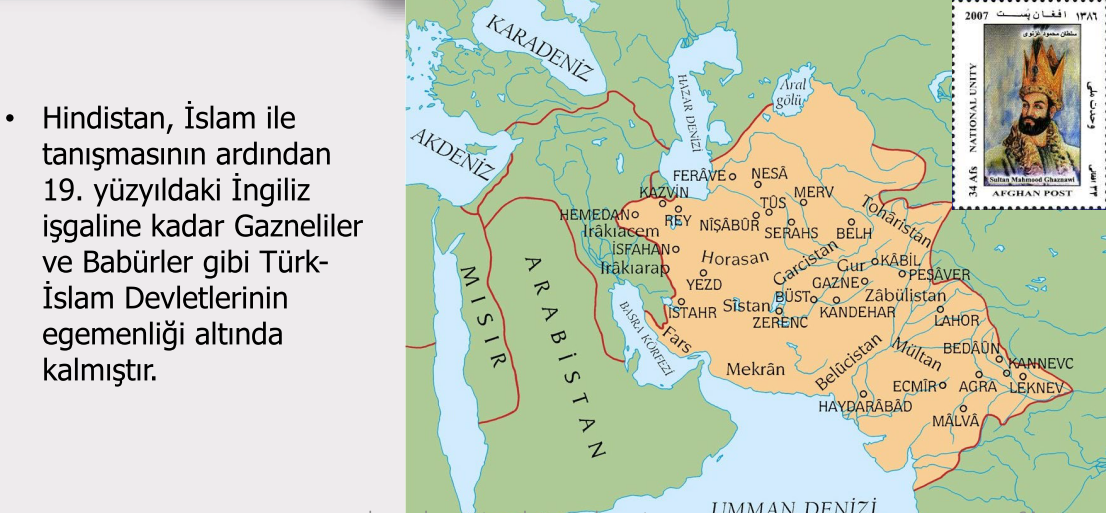 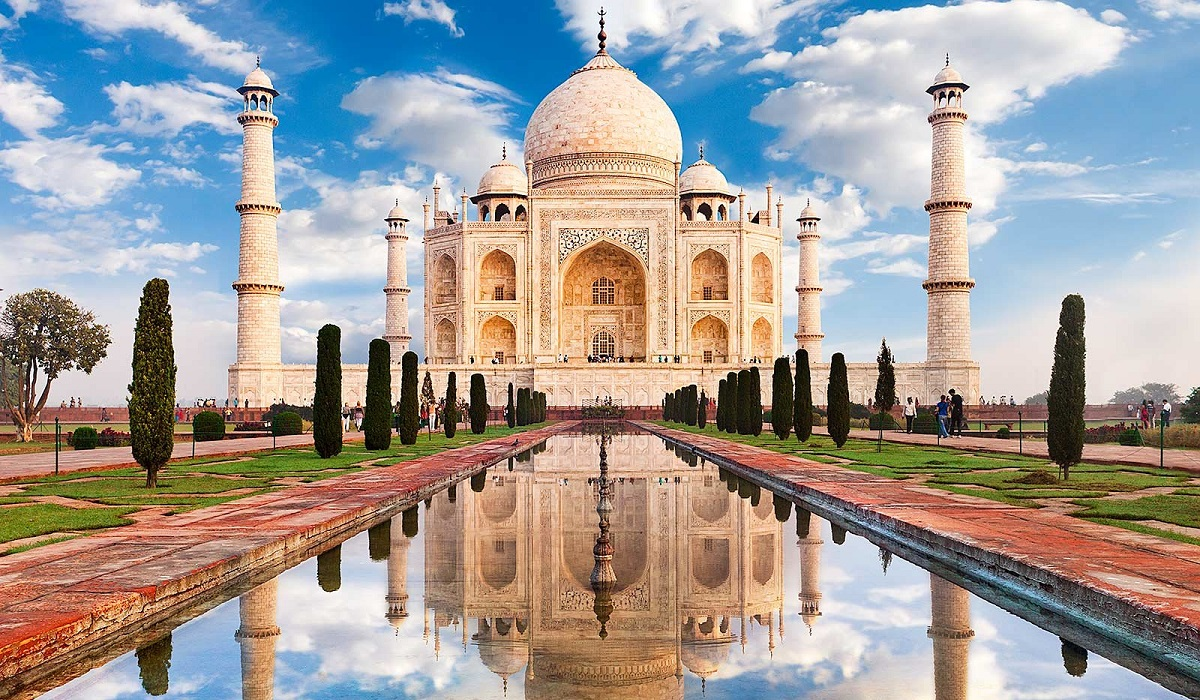 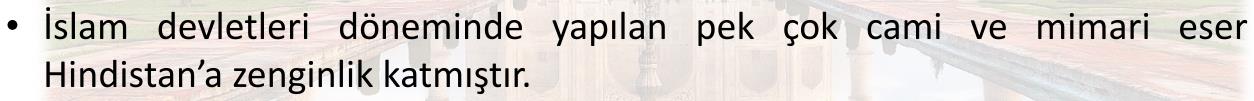 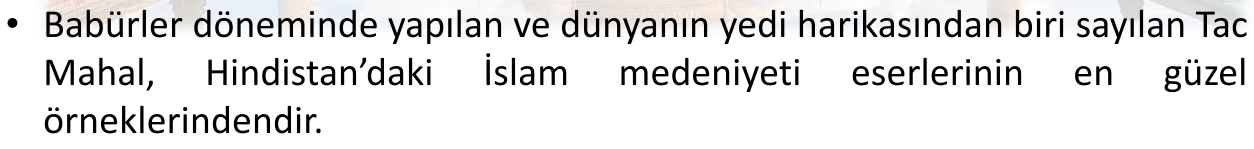 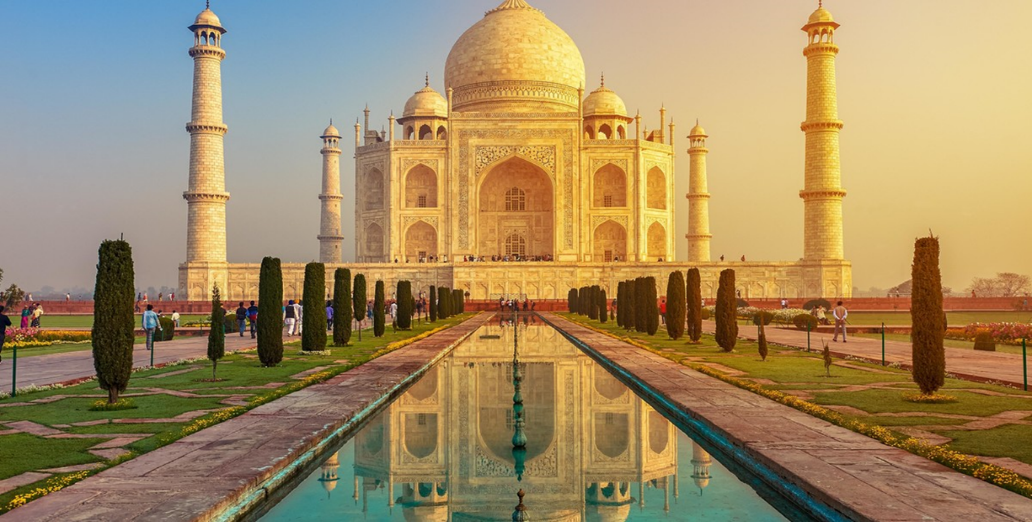 Şah Cihan’ın, eşi Mümtaz Mahal için Agra kentinde yaptırdığı anıt ve mezar olan Tac Mahal dünyanın yedi harikasından biri olarak kabul edilmiştir.
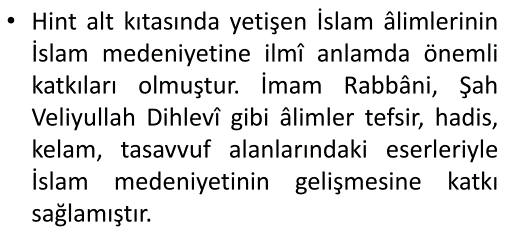 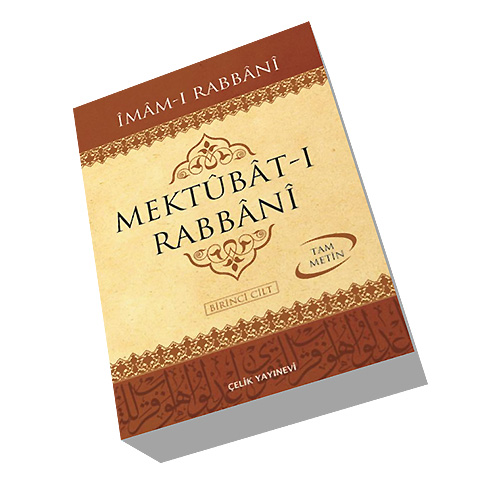 Özellikle «müceddid-i elfi sani» yani ikinci bin yılın yenileyicisi olarak bilinen ve 17. yüzyılda yaşamış olan İmam Rabbani’nin İslam’ın tevhid anlayışının korunmasında ve savunulmasında büyük katkıları olmuştur.
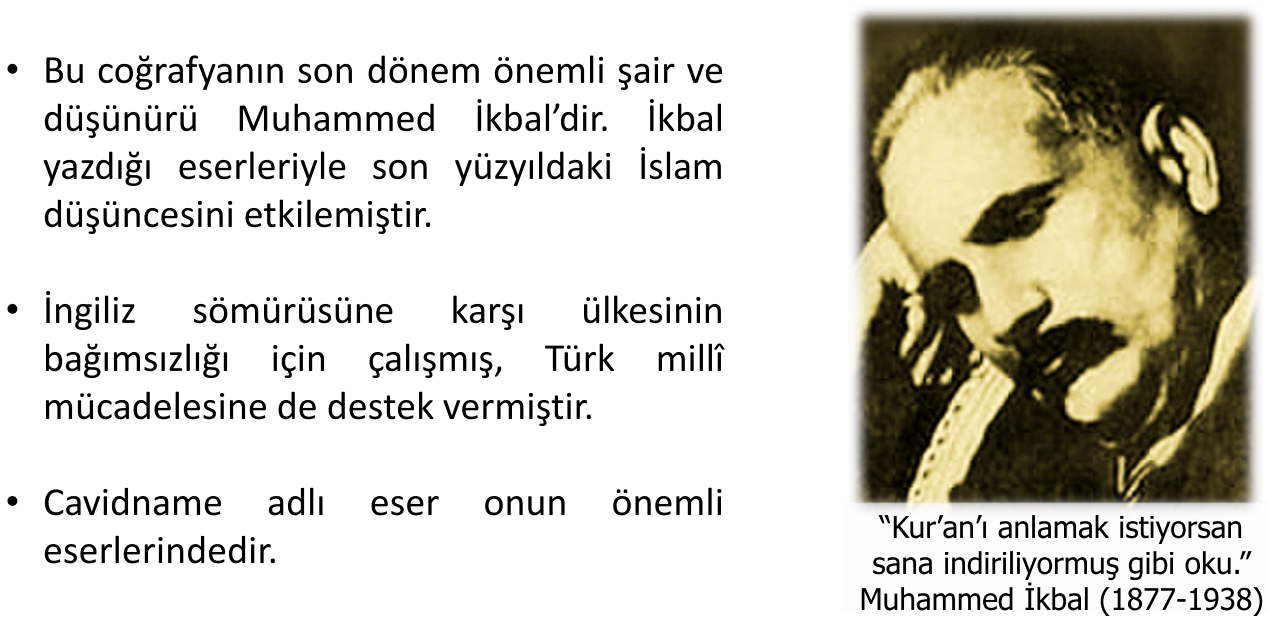 https://www.youtube.com/watch?v=y6fksK4D5-w
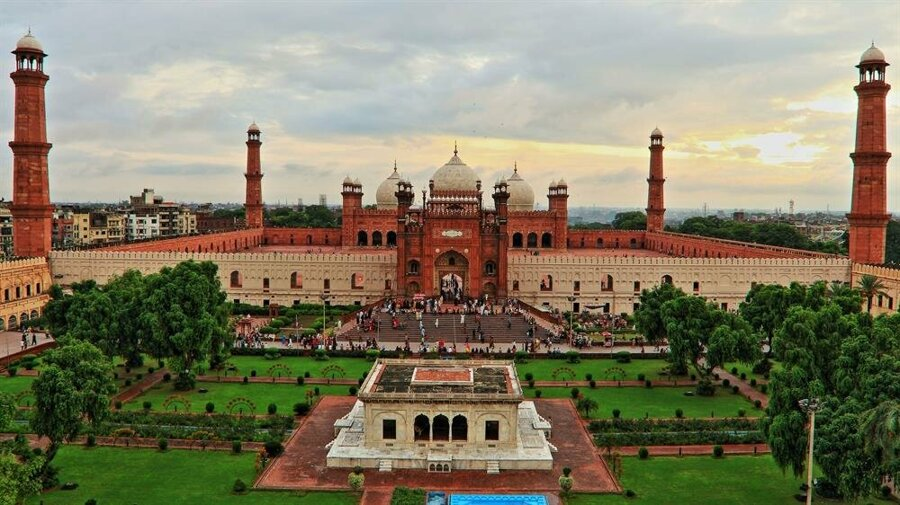 Lahor Padişahı Camii, Pakistan
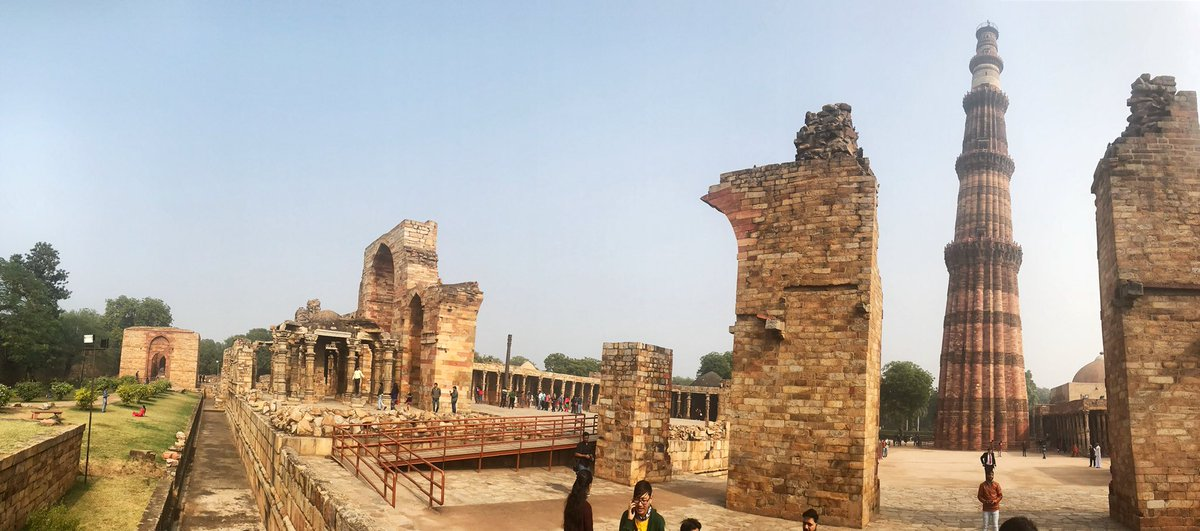 Başkent Yeni Delhi’de 1193-1197 yılları arasında yaptırılan Kuvvetü’l-İslam Camii
https://www.youtube.com/watch?v=LOqmbDMlqbo
https://www.youtube.com/watch?v=SumqjEbUFnY
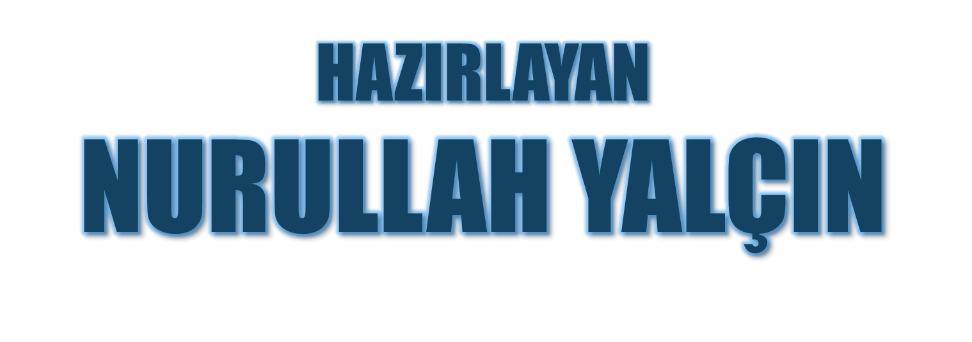 Tekirdağ/Çerkezköy
12.05.2021